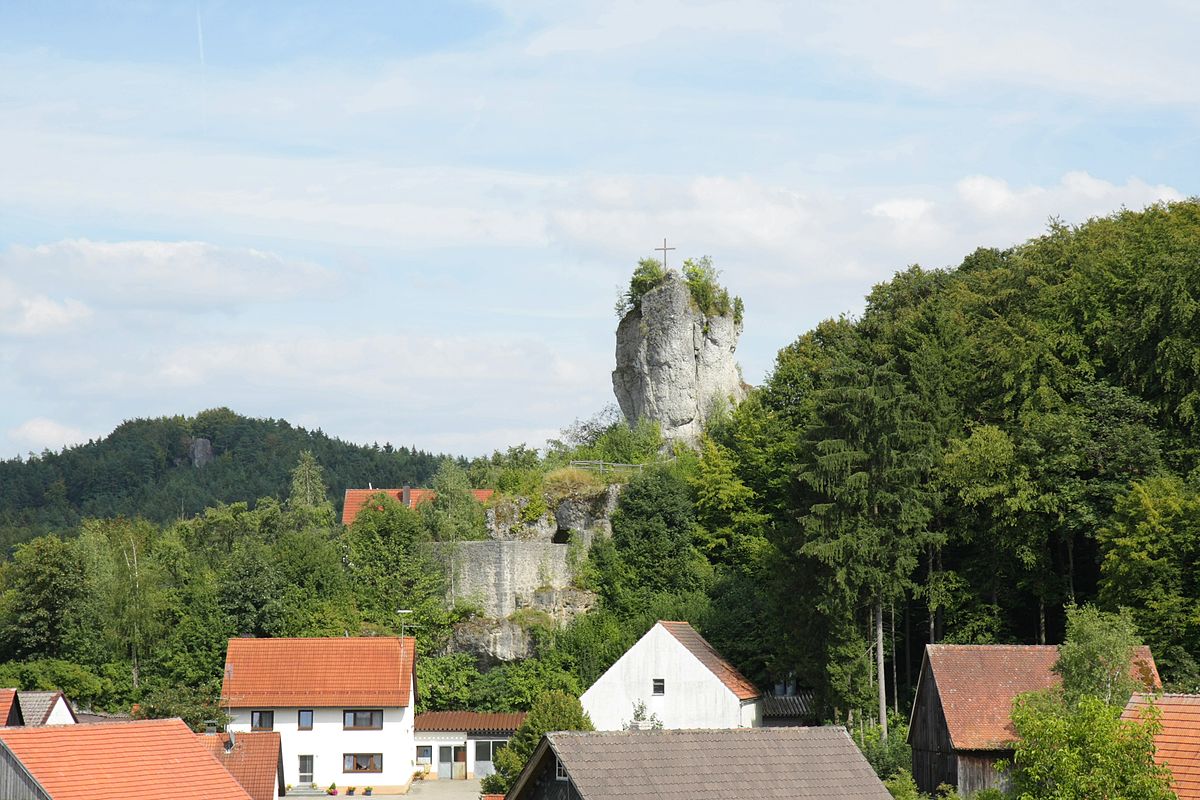 2. Solar Neutrinos
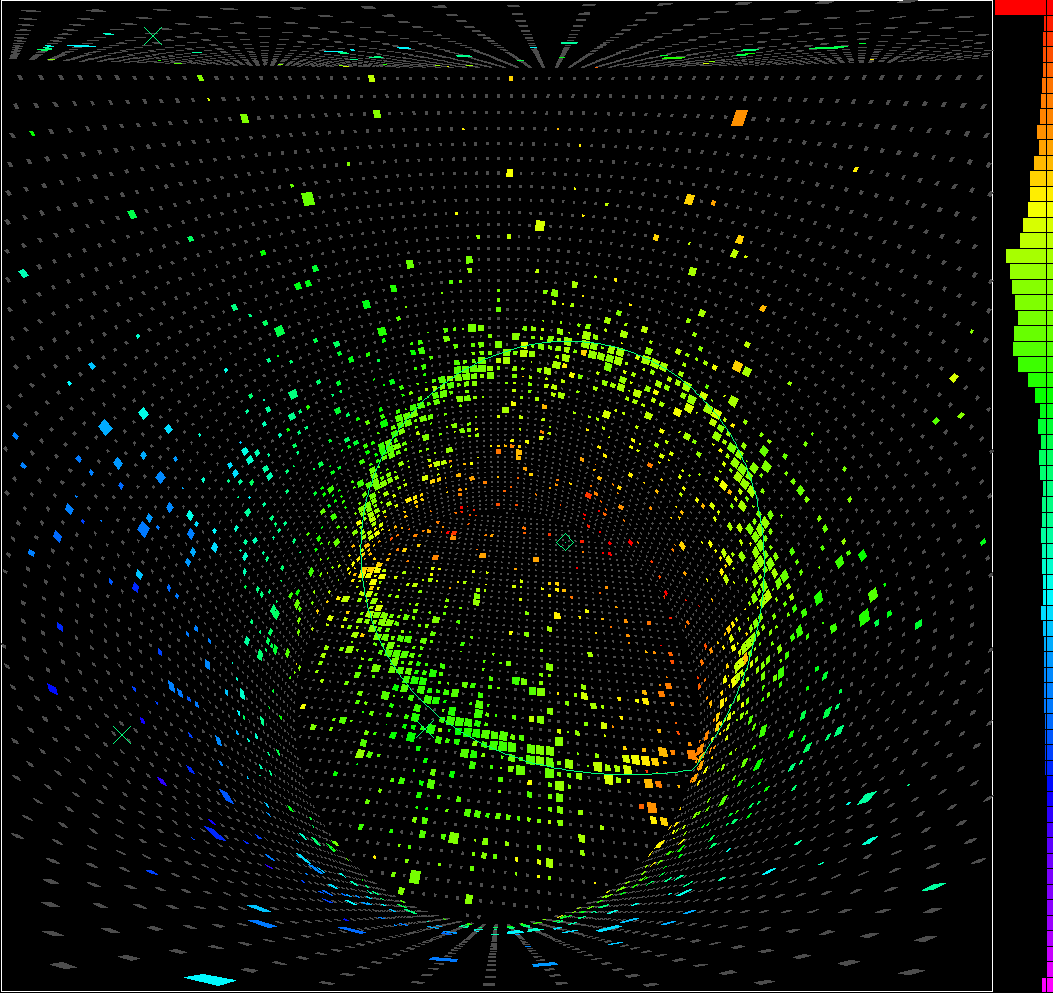 2.1 Super-K
1
Achim Stahl – RWTH Aachen University – JARA-FAME
Achim Stahl, September 2017
Event Display
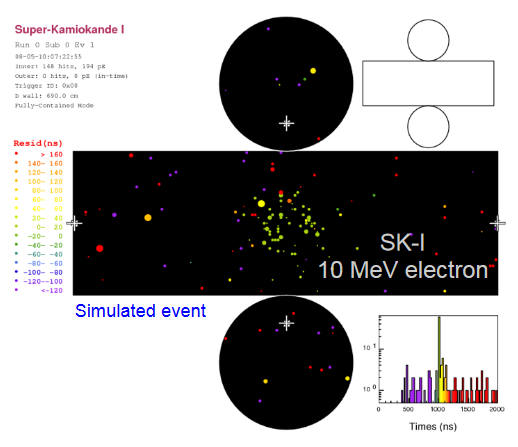 Lightyield:
6 p.e. / MeV
Achim Stahl, September 2017
2
Fiducial Volume
fiducial volume cut
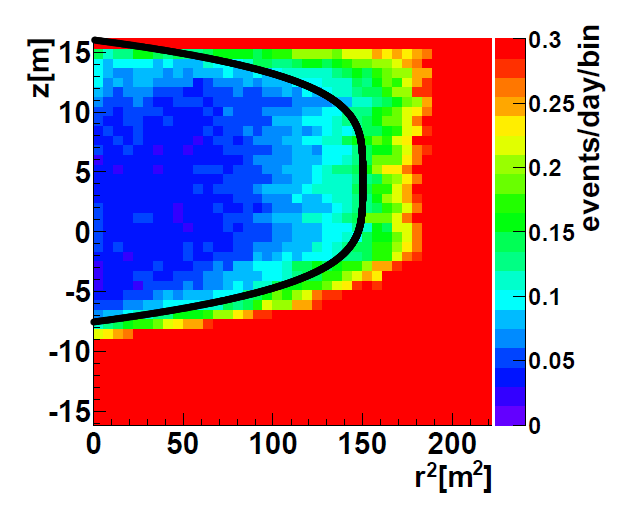 fiducial volume:
22.5 kt
Background rate from the surrounding rock / PMT / steel structure …
Achim Stahl, September 2017
3
Event Selection
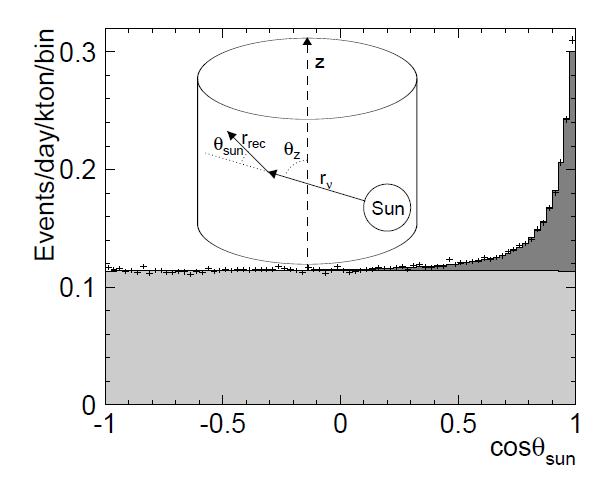 Achim Stahl, September 2017
4
Energy Spectrum
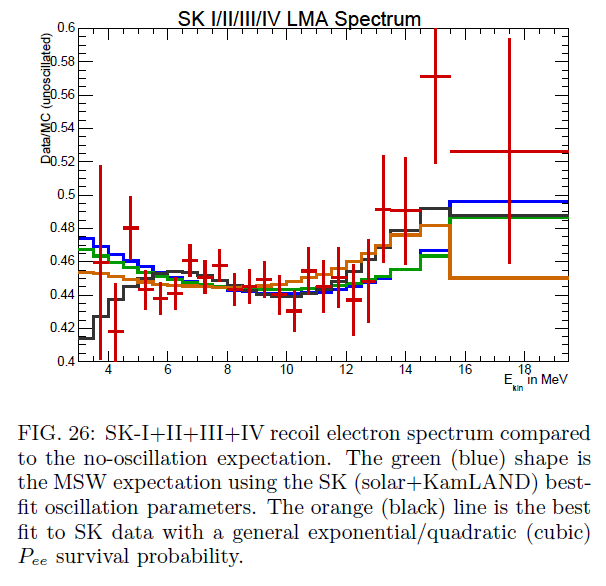 Achim Stahl, September 2017
5
Day-Night Effect
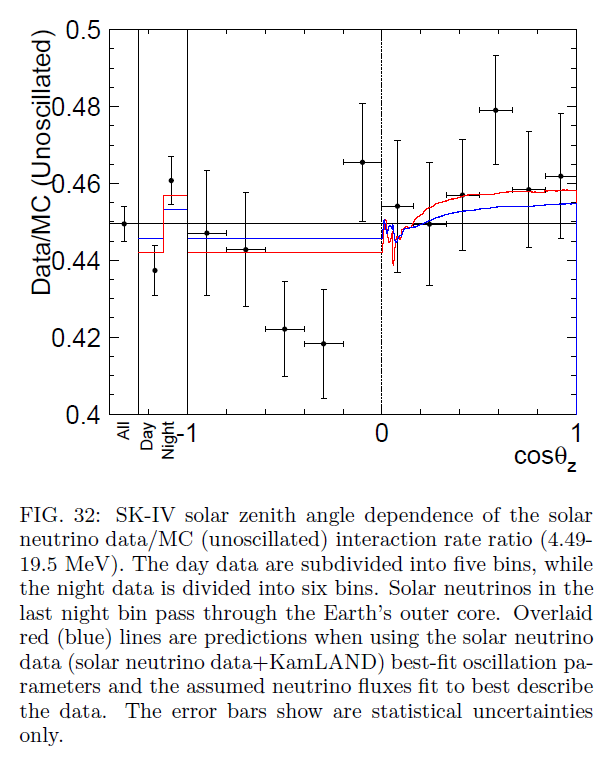 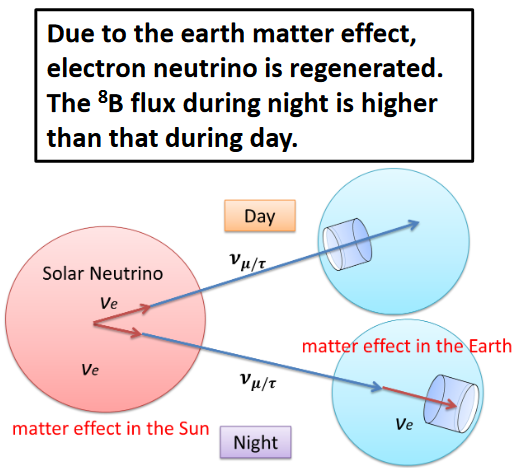 Achim Stahl, September 2017
6
Yearly Flux
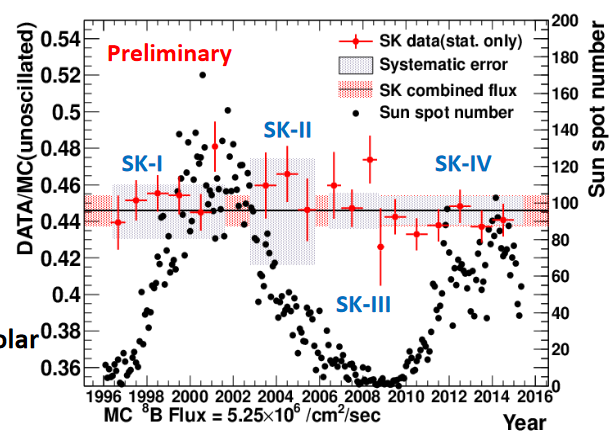 Achim Stahl, September 2017
7
Neutrino-Image of Sun
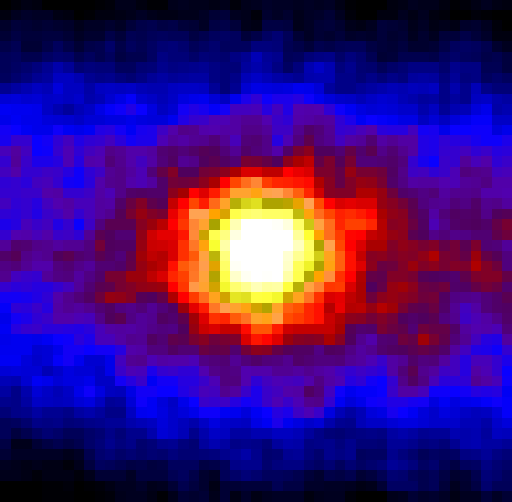 Achim Stahl, September 2017
8
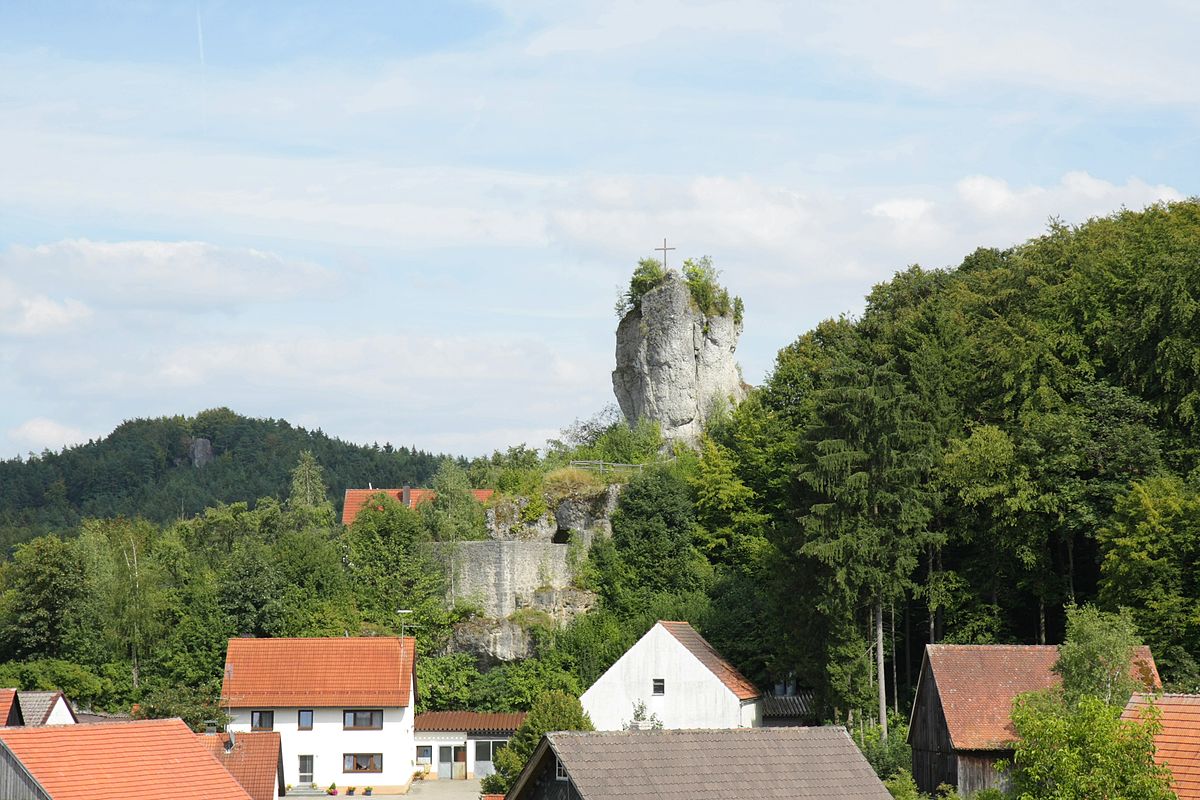 2. Solar Neutrinos
2.2 SNO
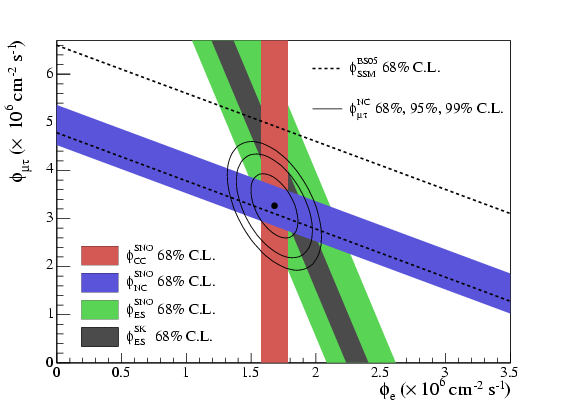 9
Achim Stahl – RWTH Aachen University – JARA-FAME
Achim Stahl, September 2017
Sudbury Neutrino Observatory
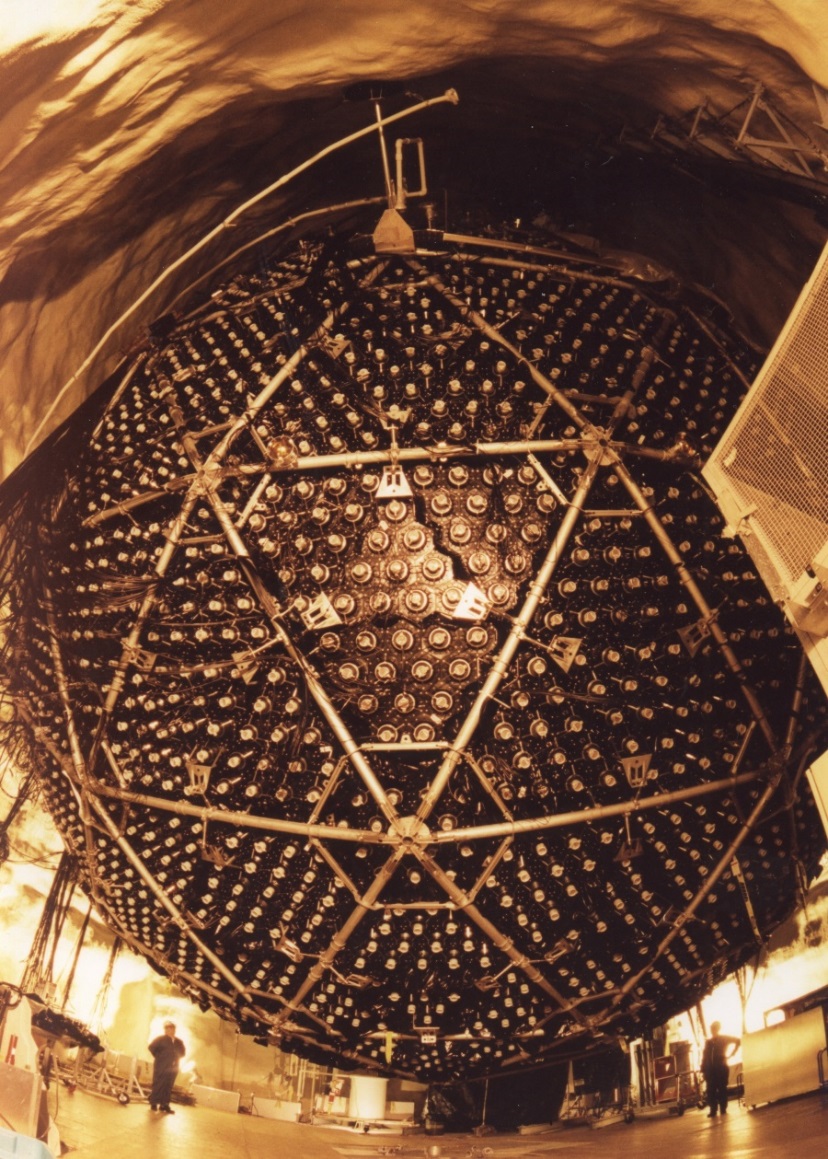 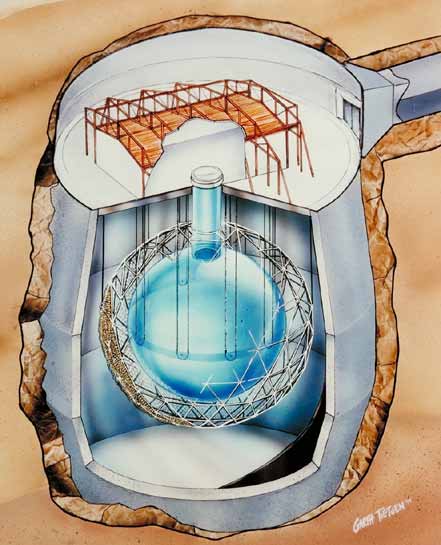 Achim Stahl, September 2017
10
Detection Principle
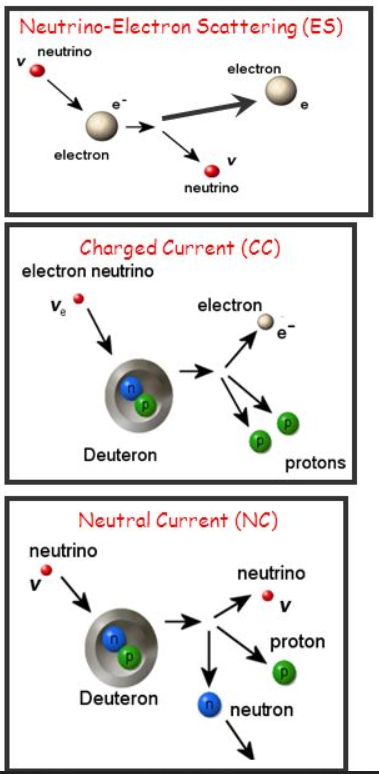 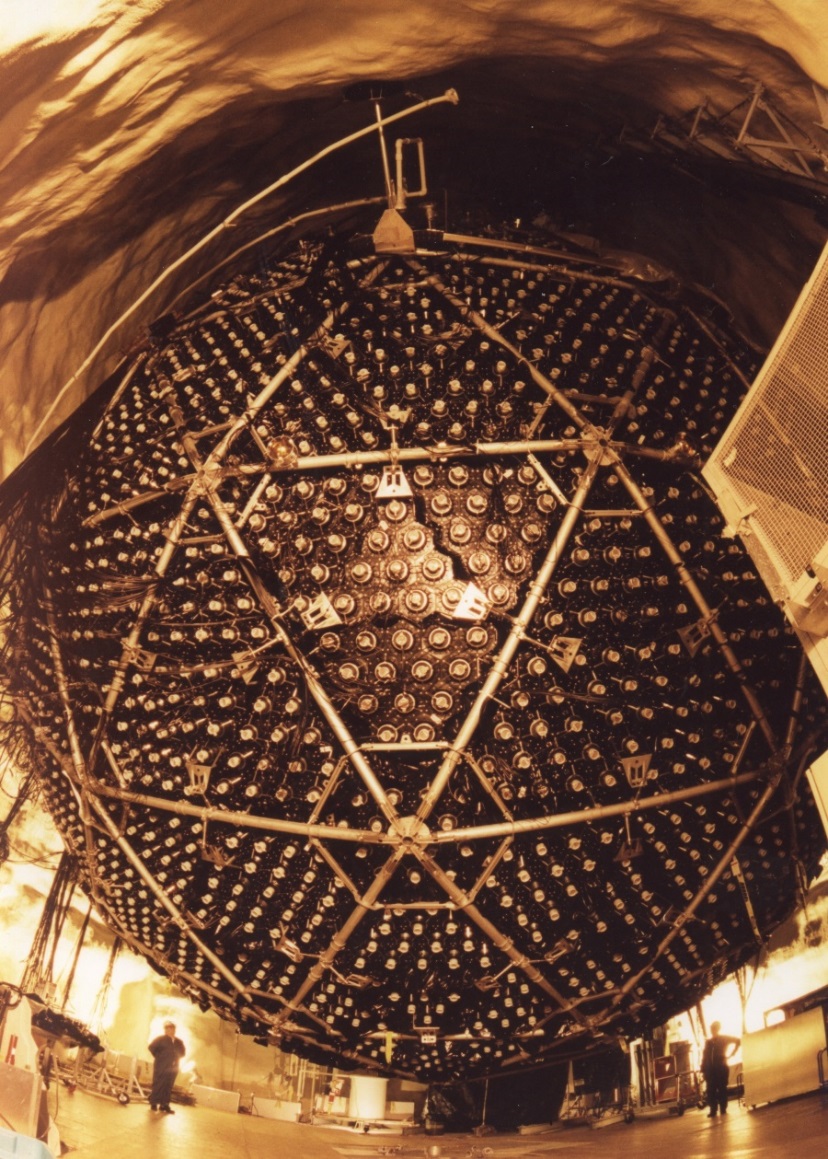 Achim Stahl, September 2017
11
Result
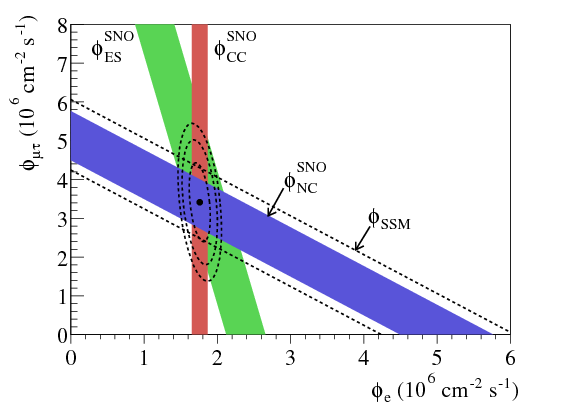 Achim Stahl, September 2017
12
Results
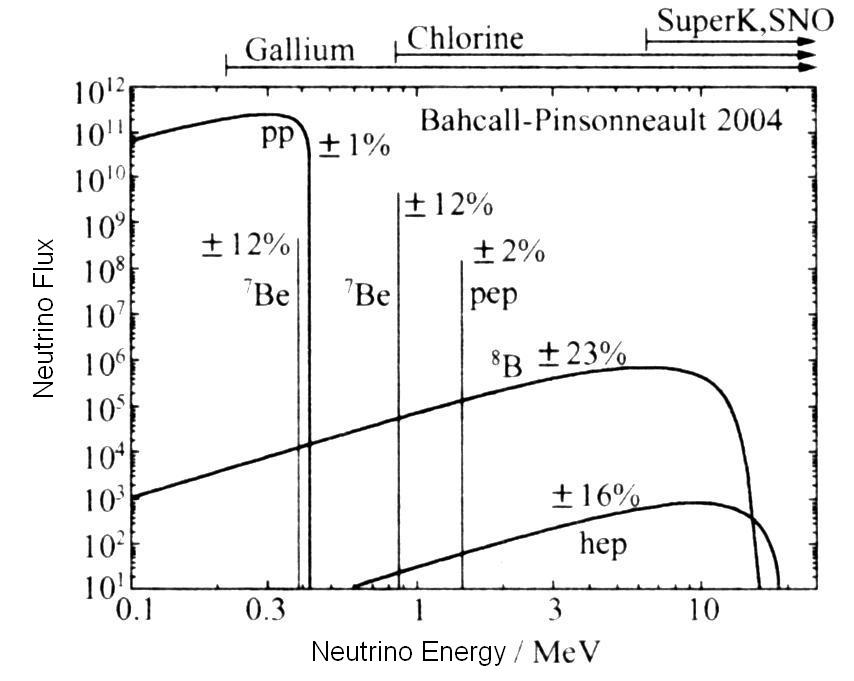 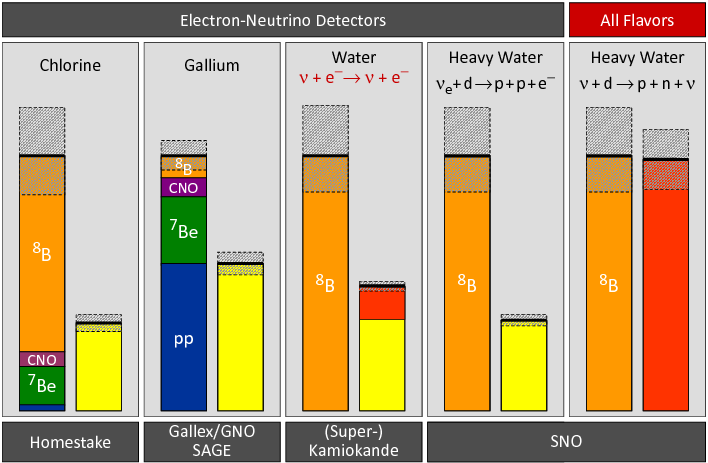 Achim Stahl, September 2017
13
Nobel Prizes
2015
2002
Super-K
SNO
Kamiokande
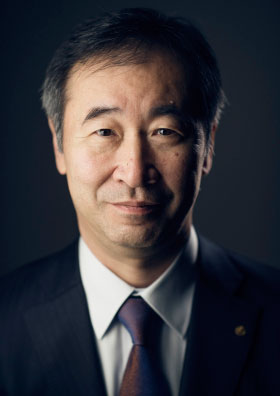 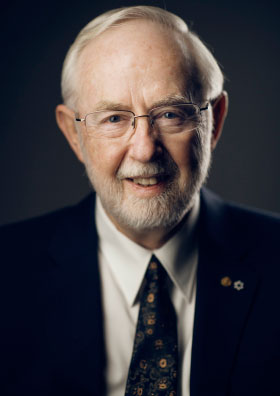 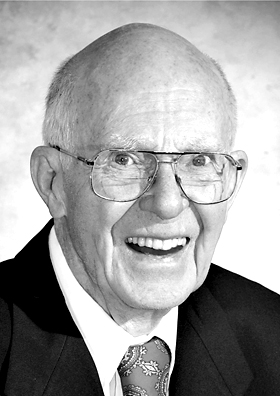 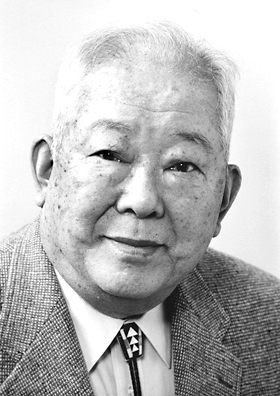 Arthur B. McDonald
Raymond Davis jr.
Masatoshi Koshiba
Takaaki Kajita
“for pioneering contributions to astrophysics, in particular for the detection of cosmic neutrinos”
"for the discovery of neutrino oscillations, which shows that neutrinos have mass"
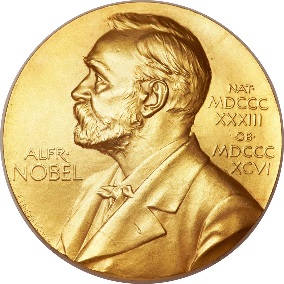 Achim Stahl, September 2017
14
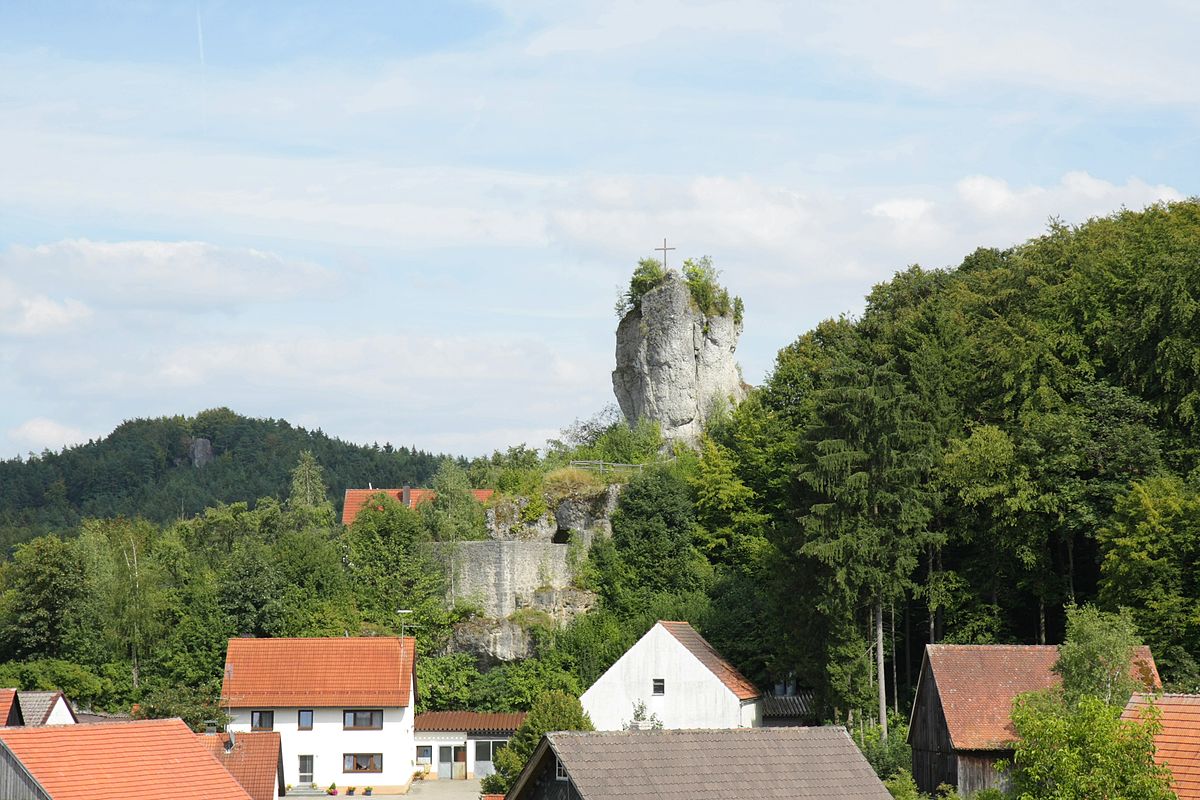 2. Solar Neutrinos
2.3 Borexino
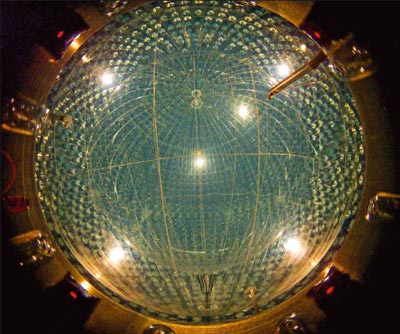 15
Achim Stahl – RWTH Aachen University – JARA-FAME
Achim Stahl, Octobber 2018
BOREXINO Experiment
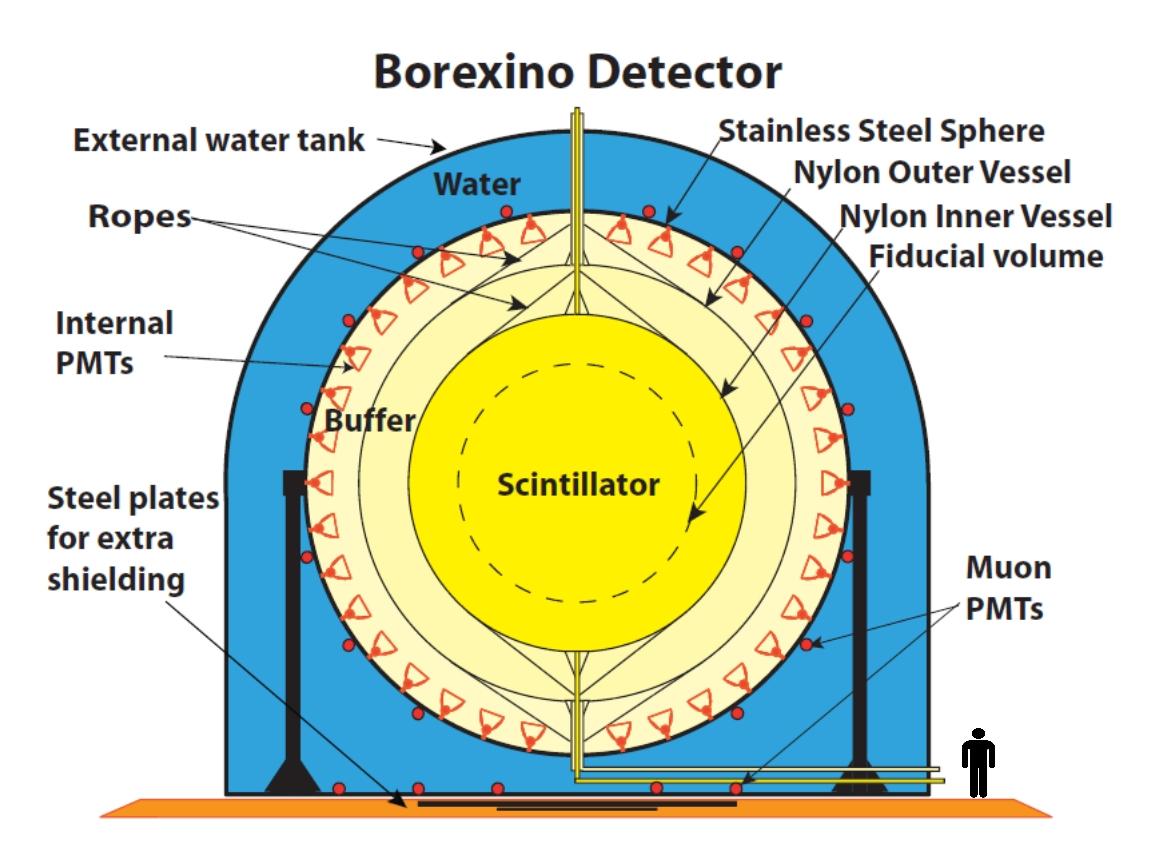 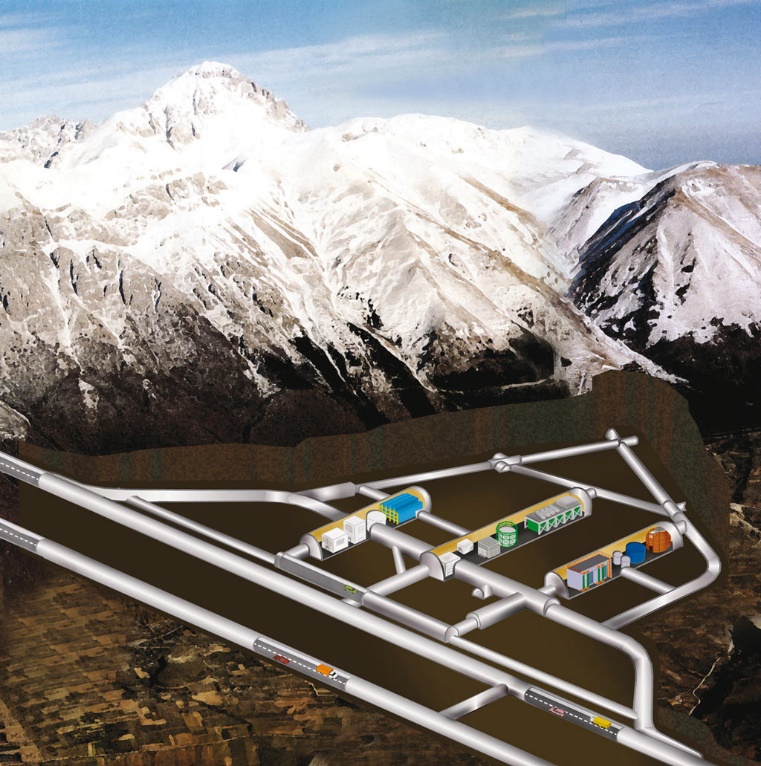 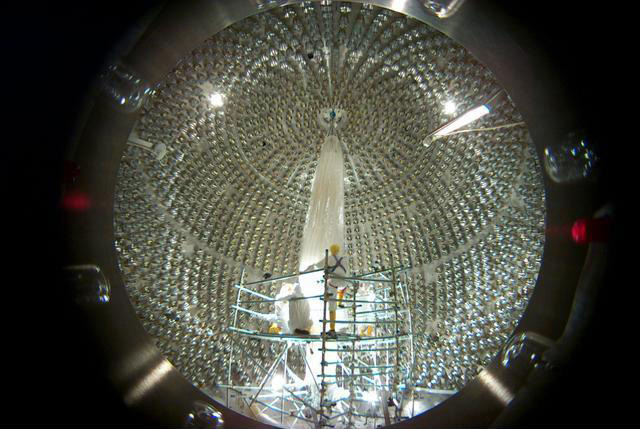 Real-time detection of solar neutrinos
Liquid scintillator: 278 t
BOREXINO Experiment
Real-time detection of solar neutrinos
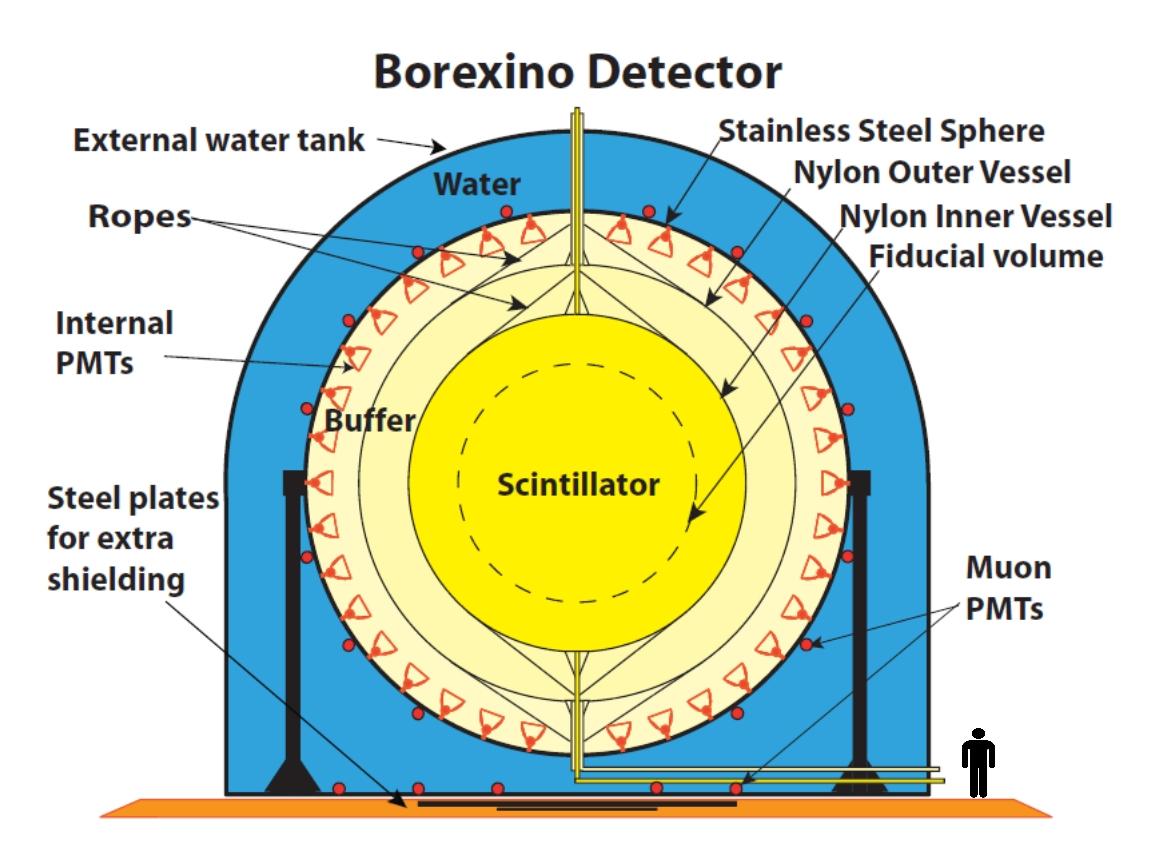 Borexino Spectrum
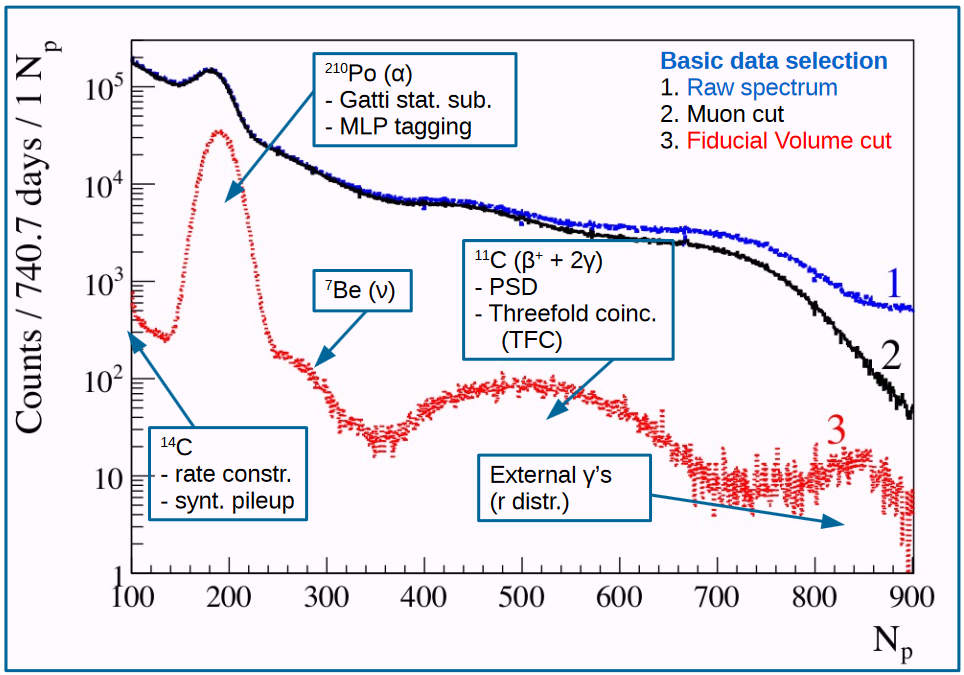 Achim Stahl, October 2018
18
Borexino Fit
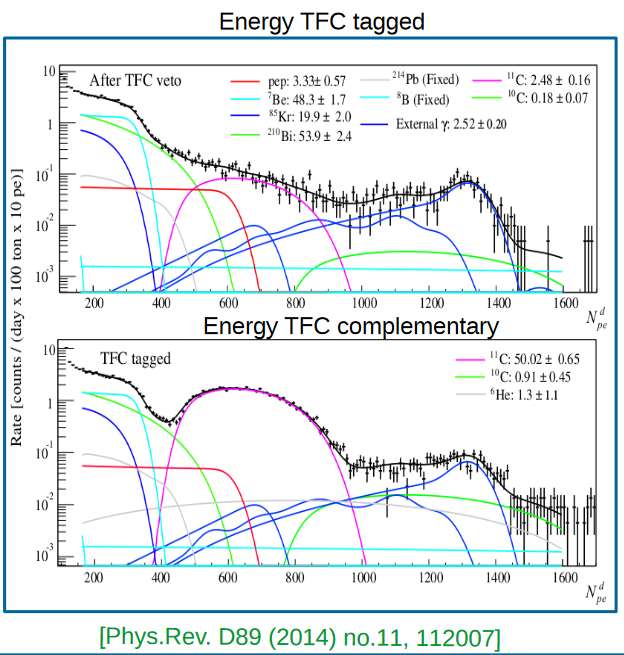 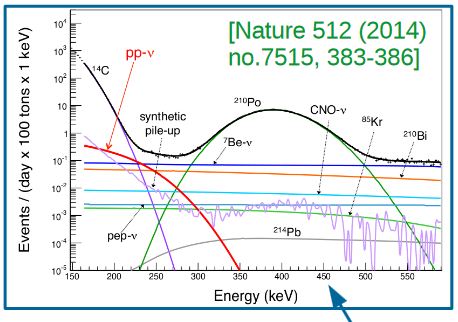 Achim Stahl, October 2018
19
Result: All
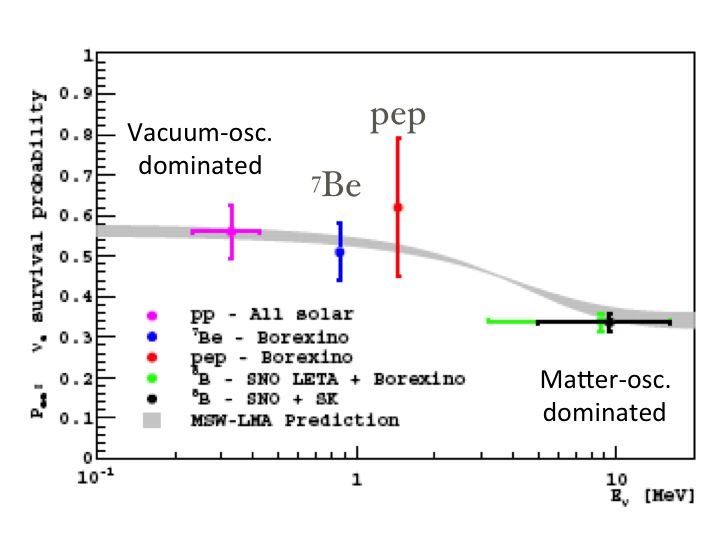 Achim Stahl, October 2018
20